Brechas de género en el mercado laboral y en la producción del hogarUruguay, 2006-2013
Marisa Bucheli y Cecilia Lara
Facultad de Ciencias Sociales
Universidad de la República
Uruguay
Presentación en “NACIONALES DE TRANSFERENCIA UNA APUESTA DE COLOMBIA Y EL MUNDO.  BRECHA DE GÉNERO EN LAS CUENTAS NACIONALES DE TRANSFERENCIAS Y DE TIEMPO”,  Universidad Nacional de Colombia y Naciones Unidas de Colombia, 28 de febrero de 2018, Bogotá.
Datos de Uruguay
Contamos con estimaciones de Cuentas Nacionales de Transferencias  y Cuentas Nacionales de Transferencias de Tiempo (NTA y NTTA) para 2006 y 2013

Lo interesante de usar estas estimaciones es que permiten analizar realizar análisis por edad y cuentas netas (ingreso-consumo; transferencias netas; trabajo en el hogar-consumo de esa producción)

En esta presentación: análisis de brechas de género de los ingresos laboral y de la producción del hogar por edades
Uruguay: largo plazo
Primera transición demográfica completada a inicios del siglo XX

Fecundidad: desde 2004 por debajo de la tasa de remplazo

Distintos comportamientos entre niveles educativos
[Speaker Notes: Uruguay completó la primera transición demográfica a comienzos del sigo XX y desde entonces mantiene bajas tasas de fecundidad y mortalidad en la comparación de la región. Es el país con mayor envejecimiento de América Latina (2013: mayores de 60 son 17% de la población)
Fecundidad: en 2013 1.96 niños por mujer; postergación de la edad de tener el primer hijo]
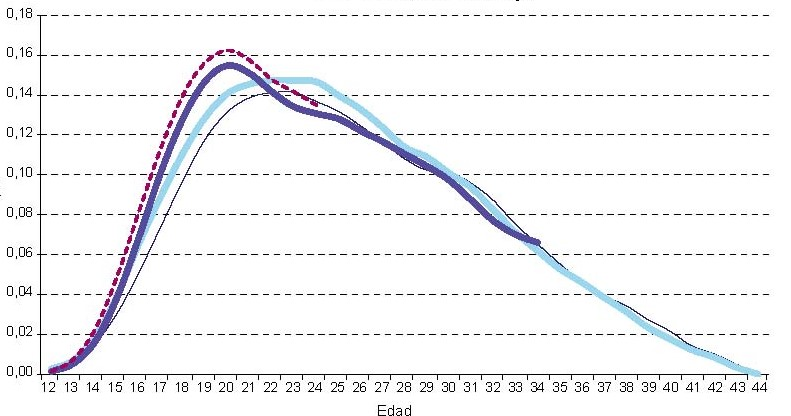 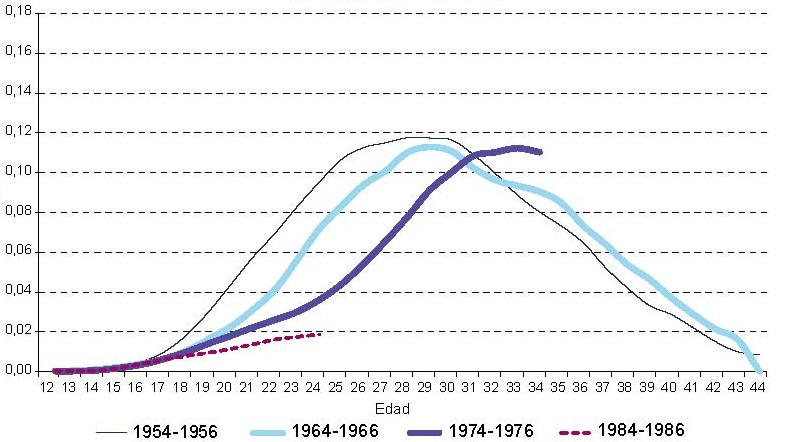 Figura: Probabilidad condicional de tener el primer hijo por edad
Nota: Arriba: nivel educativo bajo; Abajo: nivel educativo alto
Fuente: Extraído de Mathías Nathan Nathan, Mathías (2005). La creciente heterogeneidad en la edad al primer hijo en el Uruguay: un análisis de las cohortes de 1951 a 1990, Notas de Población 100:35-60.
[Speaker Notes: Estas gráficas muestran la probabilidad de tener el primer hijo. Empecemos por la de abajo.]
Uruguay: largo plazo
Primera transición demográfica completa a inicios del sigo XX

Fecundidad: desde 2004 por debajo de la tasa de remplazo

Aumento de los niveles educativos mayor para las mujeres que para los hombres

Aumento de la participación femenina en el mercado de trabajo - diferencias entre niveles educativos

Segunda transición demográfica: aumento del divorcio y de la incidencia de hogares monoparentales
[Speaker Notes: Uruguay completó la primera transición demográfica a comienzos del sigo XX y desde entonces mantiene bajas tasas de fecundidad y mortalidad en la comparación de la región. Es el país con mayor envejecimiento de América Latina (2013: mayores de 60 son 17% de la población)
Fecundidad: en 2013 1.96 niños por mujer; postergación de la edad de tener el primer hijo
Aumento de los niveles educativos mayor para las mujeres de manera que hoy (2013) es mayor 
Aumento de la participación femenina: es menor que la masculina y hay mayor propensión al trabajo parcial
Diferencias entre niveles educativos: es una diferencia acusada; por ejemplo en 1985 la probabilidad de tener el primer hijo alcanzaba su máximo nivel a los 28 año; en 2011 hay dos picos: 20 y 31 
Segunda transición: disminución de los hogares extendidos.]
Uruguay: 2006-2013
Expansión (tasa de crecimiento promedio PBI: 6.6%)
Caída del desempleo (10.8% a 6.5%) y de la informalidad (34% a 25%)
Inflación estable y relativamente baja (6.4% en 2006 y 8.5 % en 2013)
Caída del tipo de cambio ($24 a $20)
Aumento del salario real (tasa promedio anual: 4.9%)
Disminución de la pobreza (tasa de pobreza moderada: 32.5% a 11.5%; tasa de pobreza extrema: 2.5% a 0.5%)
Disminución de la desigualdad de ingreso (Gini: 47.2% a 41.9%)
Tabla. PBI, producción del hogar e ingreso laboral per cápita en dólares PPP constantes 2011.
Fuente: Sistema de Cuentas Nacionales (BCU), NTTA y Banco Mundial
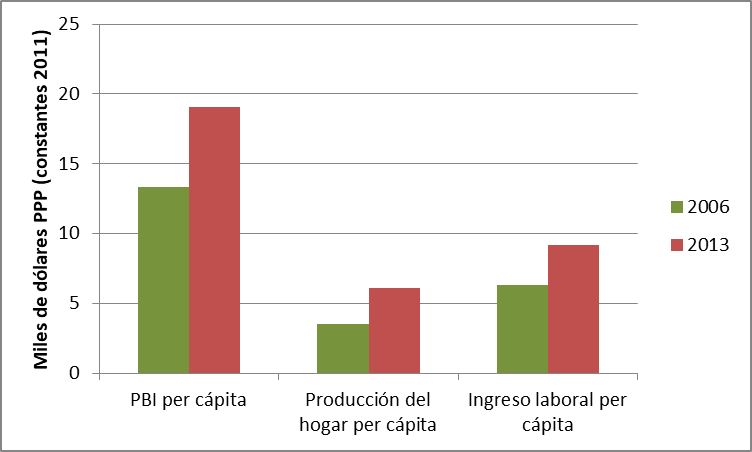 6.1%
6,5%
9,4%
Gráfica. PBI, producción del hogar e ingreso laboral per cápita en miles de dólares PPP (constantes 2011). Tasas de crecimiento acumulado anual
[Speaker Notes: El crecimiento de la producción del hogar fue mayor que el del ingreso laboral y del PBI. Pasó de ser 27% del PBI en 2006 a 32% del PBI en 2013.
Y además aumentó la razón producción del hogar/ingreso laboral]
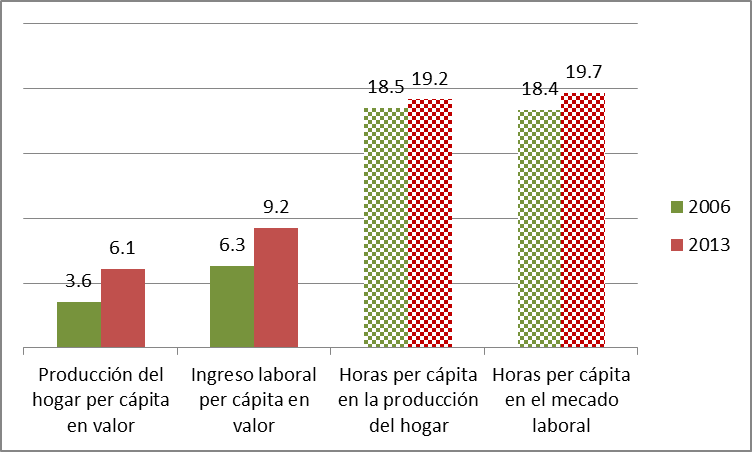 Gráfica. Producción del hogar e ingreso laboral per cápita en miles de dólares PPP (constantes 2011) y en horas por semana
Efecto precio > Efecto cantidad
[Speaker Notes: Este aumento está relacionado con el aumento de precios.
Los ingresos laborales aumentaron y la desigualdad disminuyó; la producción del hogar está valorada con ingresos laborales de ocupaciones peor pagas.]
¿Qué muestran las estimaciones NTA y NTTA?
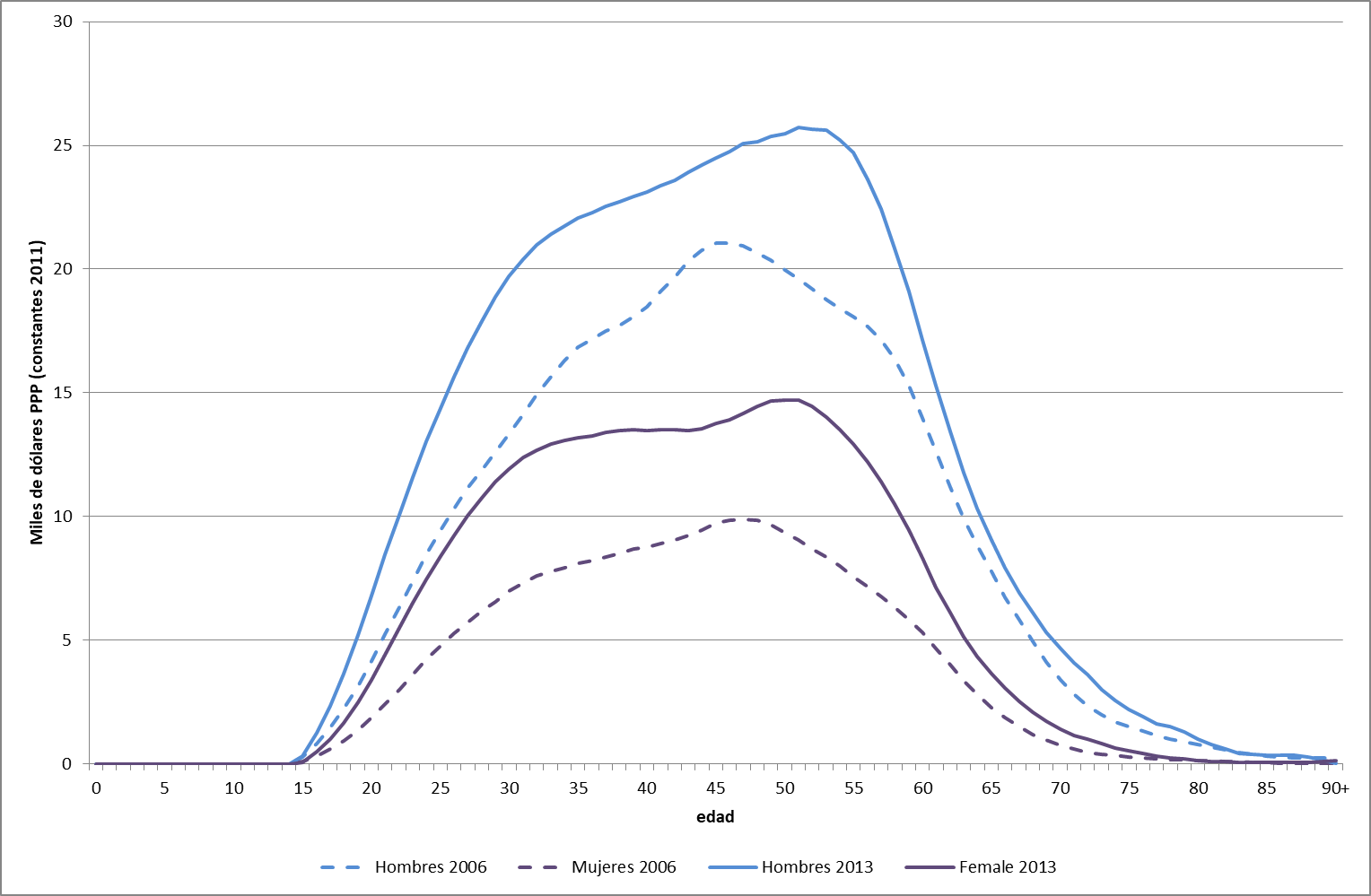 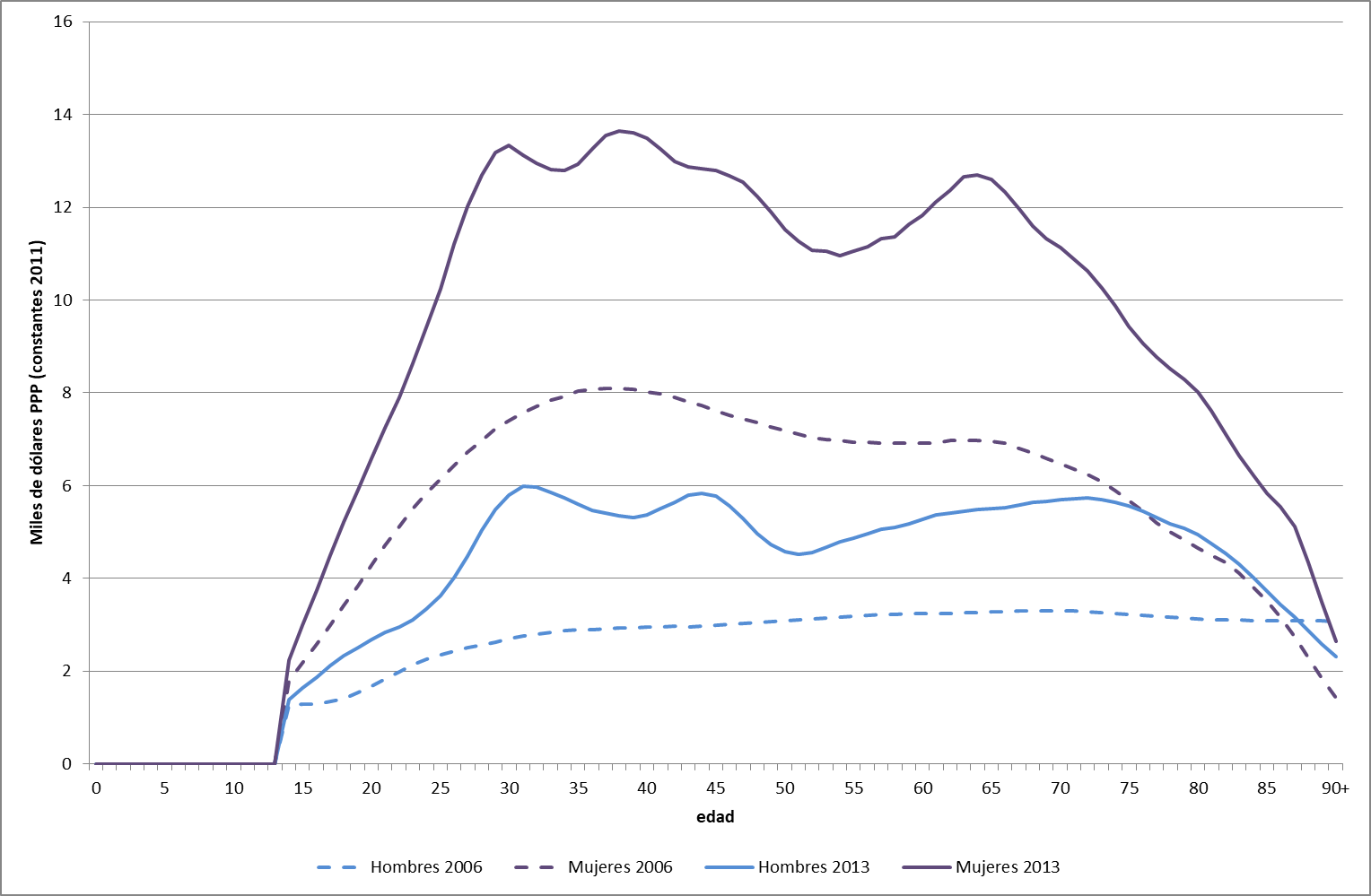 Gráfica. Ingreso laboral (arriba) y producción del hogar (abajo) per cápita en miles de dólares PPP (constantes 2011) por edad y sexo
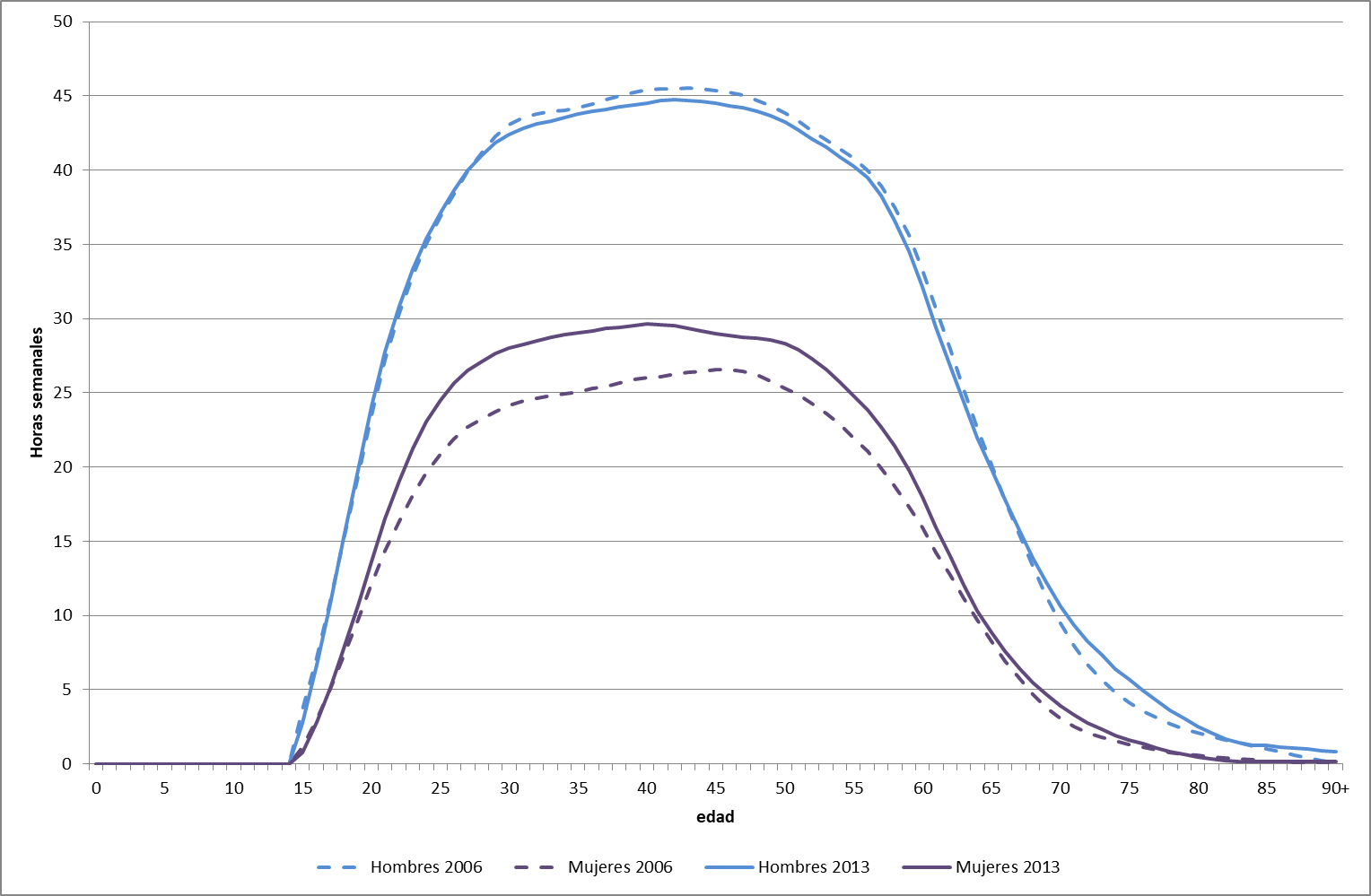 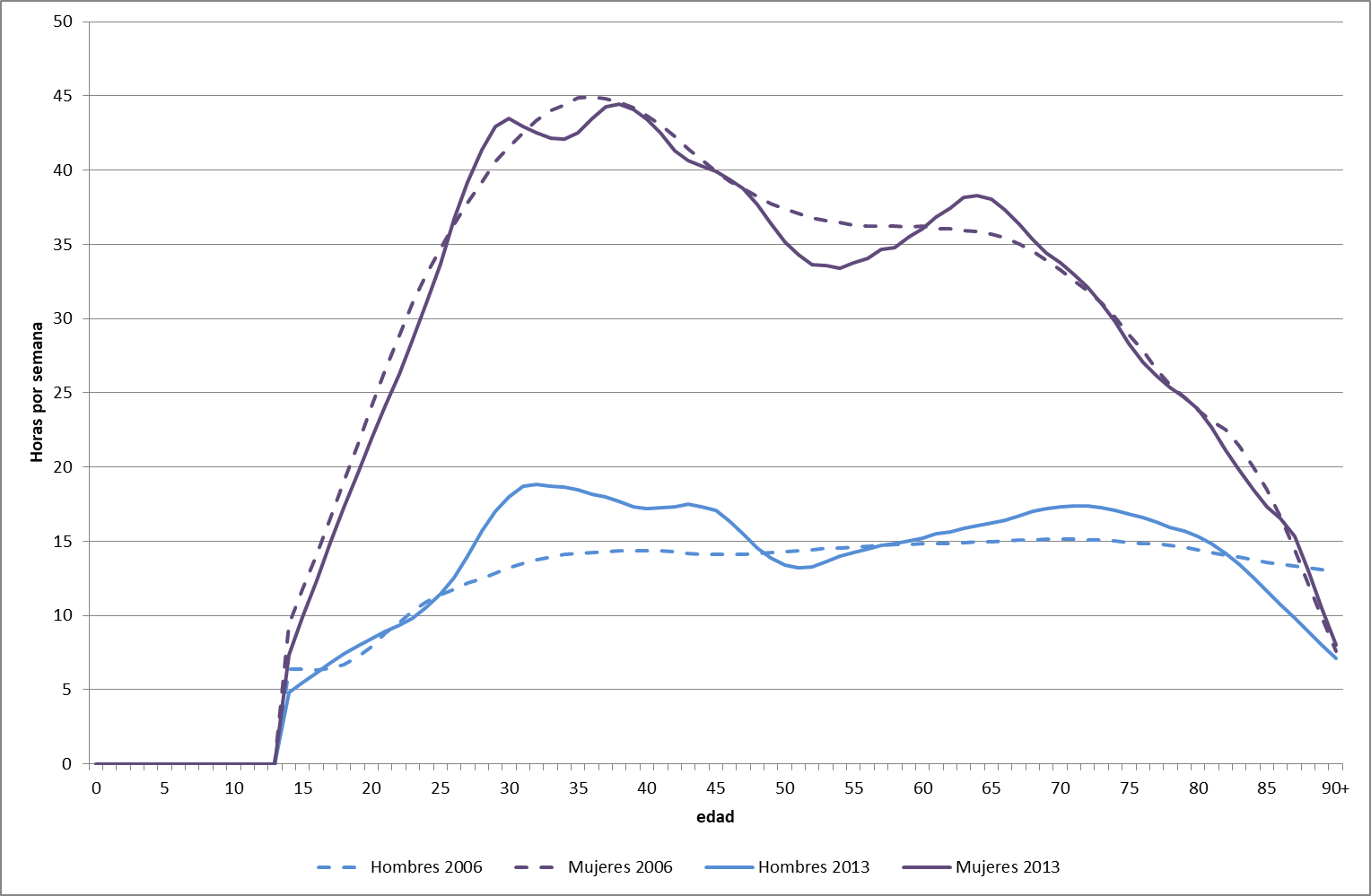 Gráfica. Horas semanales en el mercado laboral (arriba) y en la producción del hogar (abajo) per cápita (constantes 2011) por edad y sexo
En síntesis
Aumenta la producción del hogar y el ingreso laboral
Aumento mayor de la producción del hogar
En ello influye la caída de la desigualdad salarial

Ambos producción del hogar e ingreso laboral crecen para hombres y mujeres
En términos de cantidades: aumento de tiempo en el mercado laboral para las mujeres y aumento del tiempo en la producción del hogar para los hombres
Brechas de género
Mercado laboral
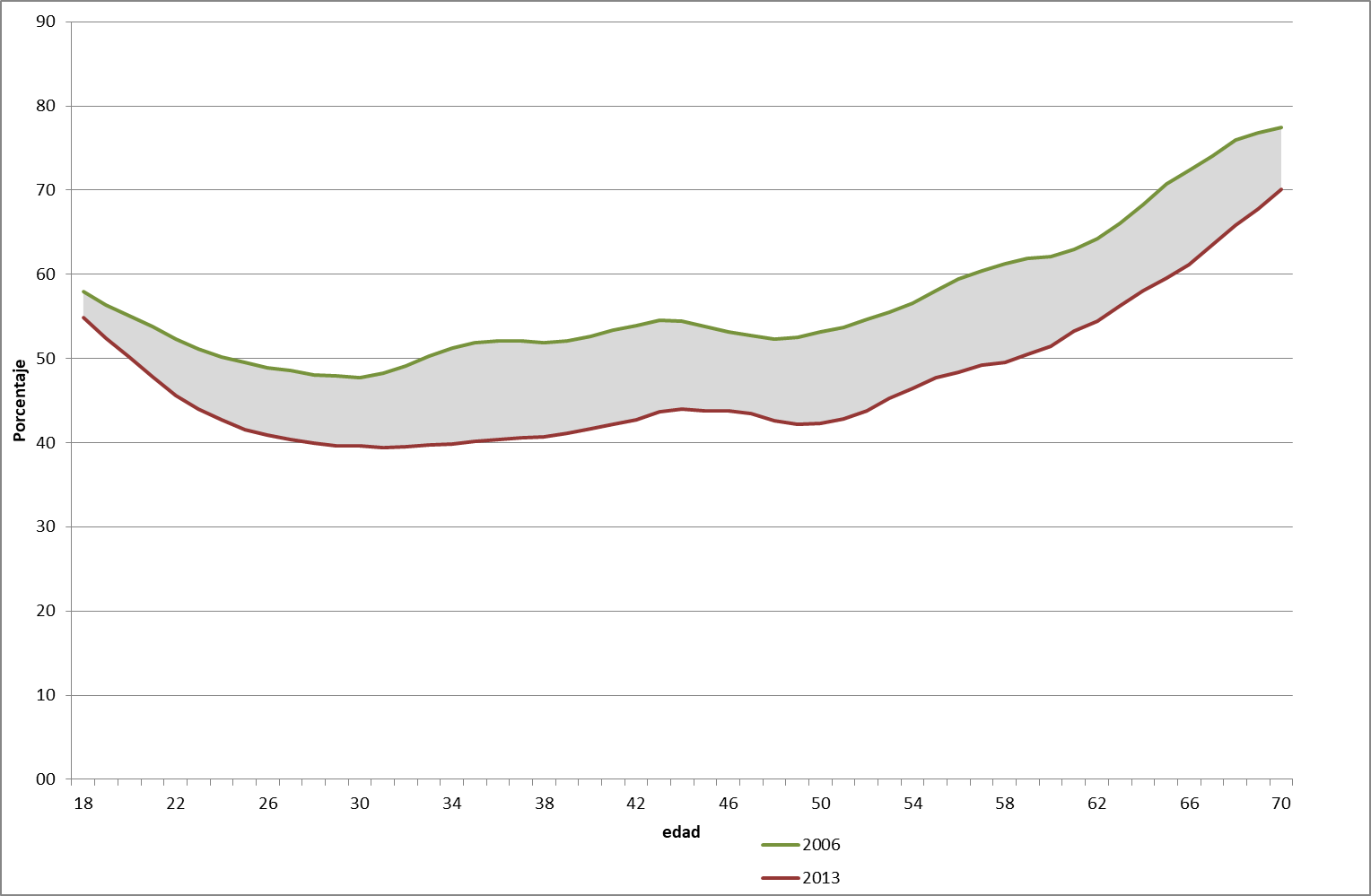 Gráfica. Brecha de género del ingreso laboral per cápita por edad: diferencia del ingreso del hombre con respecto a la mujer como porcentaje del ingreso del hombre
Para el grupo 20-59, la brecha del  ingreso por persona se redujo de 52% a 42%
El papel de las horas
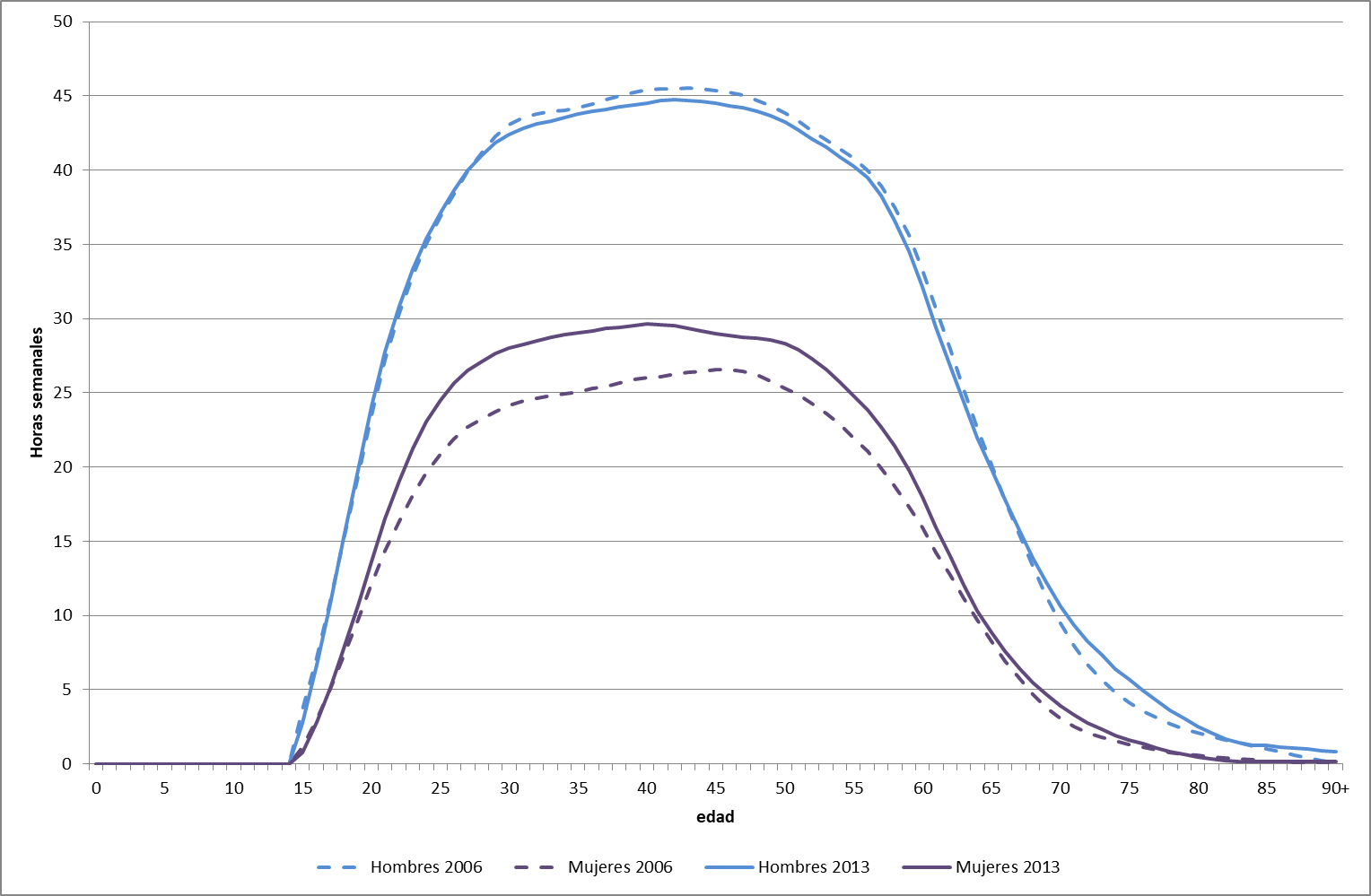 Horas semanales dedicadas al mercado de trabajo
Horas semanales dedicadas al mercado de trabajo
Tasa de participación, tasa de empleo y horas trabajadas por ocupados
Tasa de participación, tasa de empleo y horas trabajadas por ocupados
Tasa de participación, tasa de empleo y horas trabajadas por ocupados
El papel de las remuneraciones
Tabla. Indicadores del ingreso laboral por hora antes de impuestos
Indicadores de discriminación y segregación: sin tendencia en el período
¿Caída de la desigualdad salarial combinada con segregación laboral de género?
En síntesis
Disminución de la brecha de género relacionada a:
Aumento del tiempo de las mujeres en el mercado de trabajo (liderado por un crecimiento de su participación)
Quizá una disminución del tiempo de los hombres en el mercado de trabajo

Disminución de la brecha de género de la remuneración por hora
Brechas de género
Producción del hogar
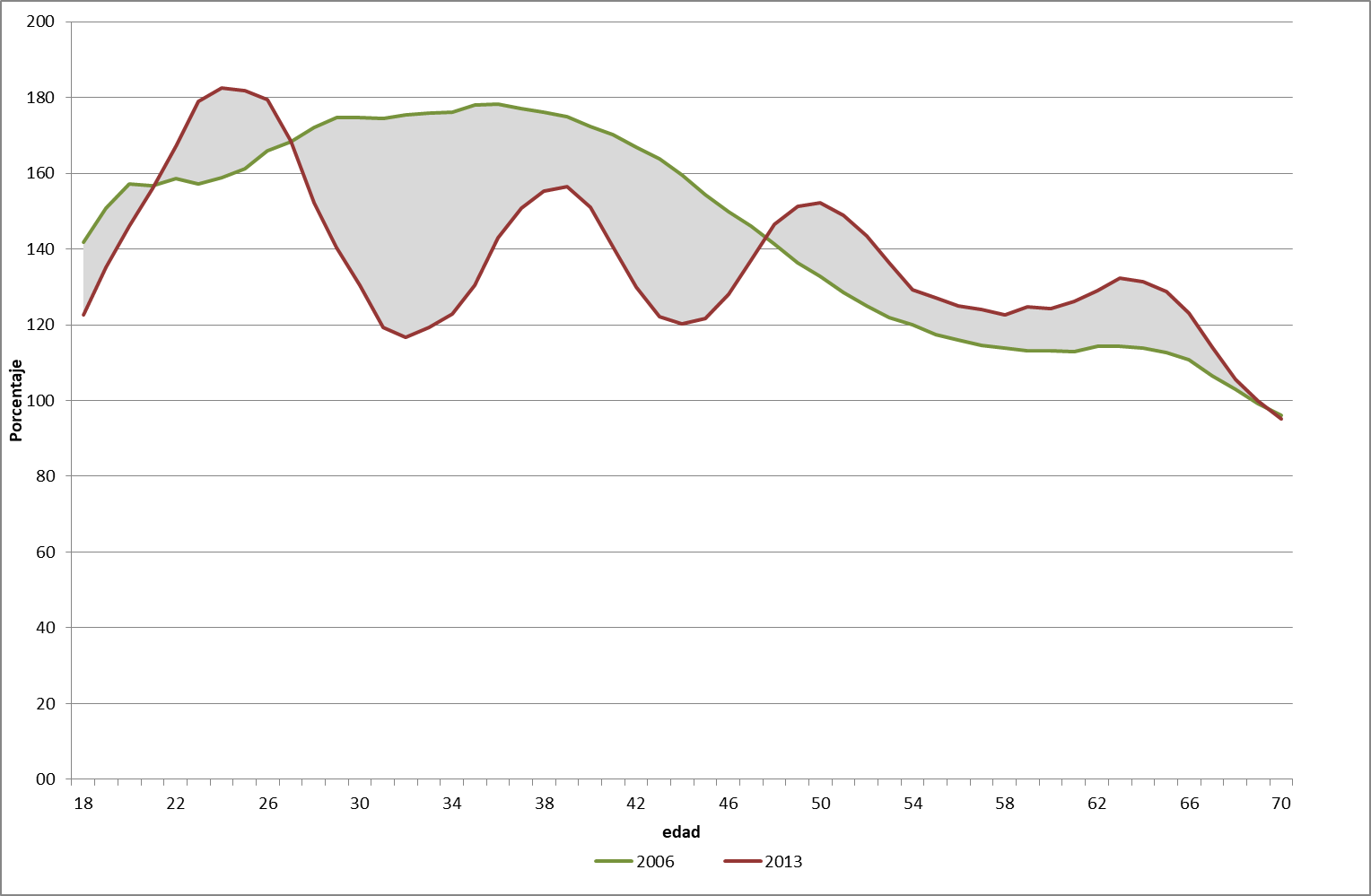 Gráfica. Brecha de género del ingreso laboral per cápita por edad: diferencia del la producción del hogar de la mujer con respecto al hombre como porcentaje de la producción del hogar masculina
El papel de las horas
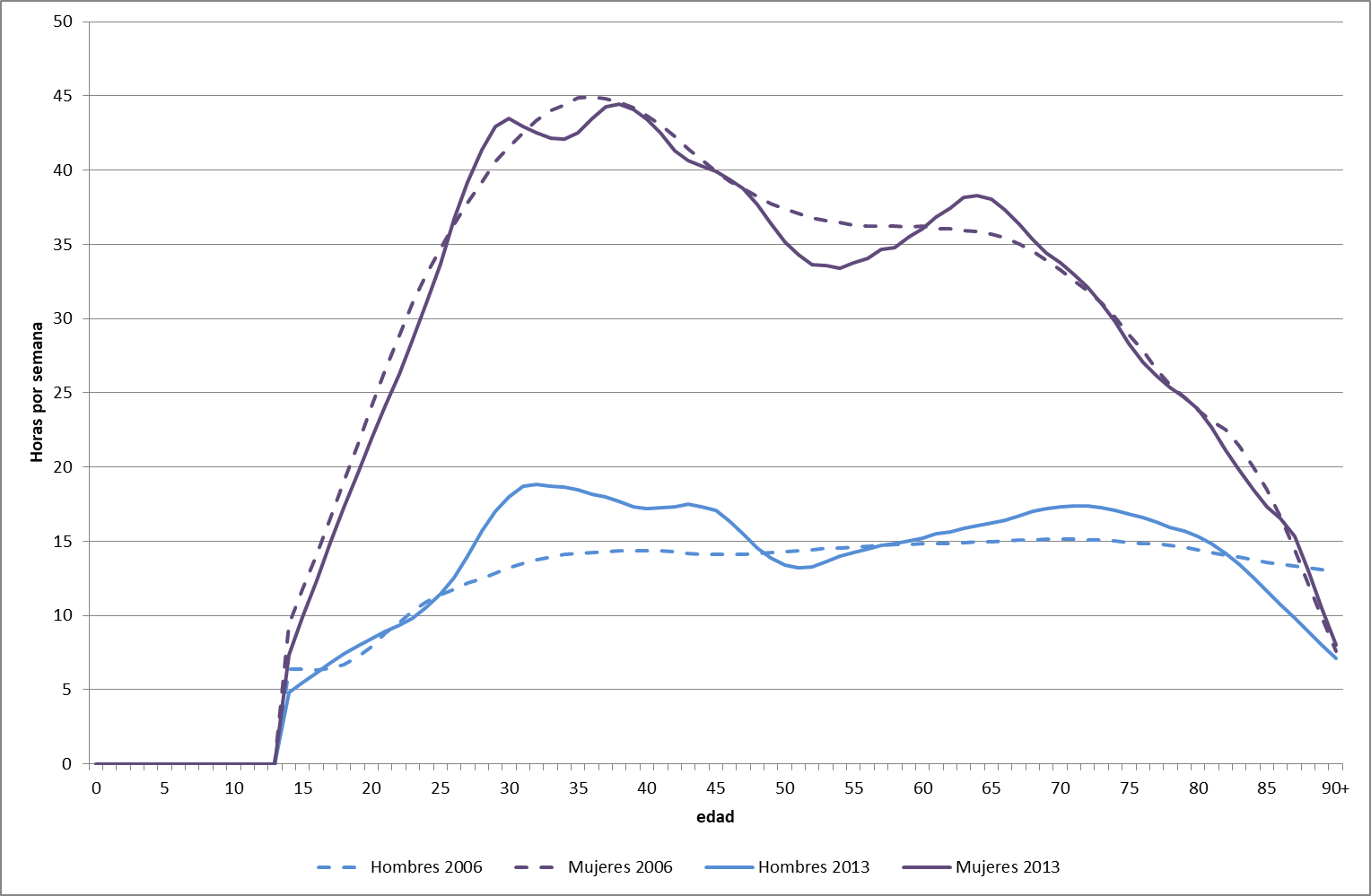 Horas semanales dedicadas a la producción del hogar
Horas semanales dedicadas a la producción del hogar
Horas semanales dedicadas a la producción del hogar
Al distinguir tareas:
Aumenta el tiempo dedicado al cuidado de niños (alrededor de 1 hora semanal) tanto para hombres como para mujeres, manteniéndose la brecha de género en 2.5 horas promedio por persona


Se reduce el tiempo dedicado a tareas básicas (cocina, limpieza y lavandería), más en las mujeres que en los hombres, reduciéndose la brecha de género en alrededor de 2 horas.

Se mantiene el tiempo en otras tareas (administración del hogar, mantenimiento, cuidado del jardín, etc.)
Precio implícito de actividades
En síntesis
Una disminución de la brecha de género en tiempo debido a:
Un aumento del tiempo dedicado a la producción del hogar por parte de los hombres compuesto de un aumento del tiempo de cuidado de niños y disminución de tareas básicas)
Estabilidad / pequeña disminución del tiempo dedicado a la producción del hogar por parte de las mujeres (también con aumento del tiempo de cuidado de niños y disminución de tareas básicas)

Los precios fueron en sentido opuesto
¿Qué podemos conjeturar cuando ponemos todos los resultados en común?
Aumento del salario (femenino)
Cambio en el uso del tiempo de las mujeres mercado/hogar
Cuidado de niños vs. Tareas básicas

Precios del capital de producción del hogar

Aspectos institucionales 
Expansión de horarios prescolares

Normas sociales